Mega Goal 2.2
Unit 3There is No Place Like HomeWriting
Done by: Entisar Al-Obaidallah
Lesson Goals
AnalyzeD
Describe
01
02
the text to main elements.
Some unusual houses correctly
Complete
Write
03
04
Complete house parts description.
a descriptive essay about a house.
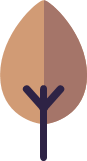 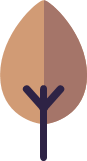 Book Open
Page ( 38 )
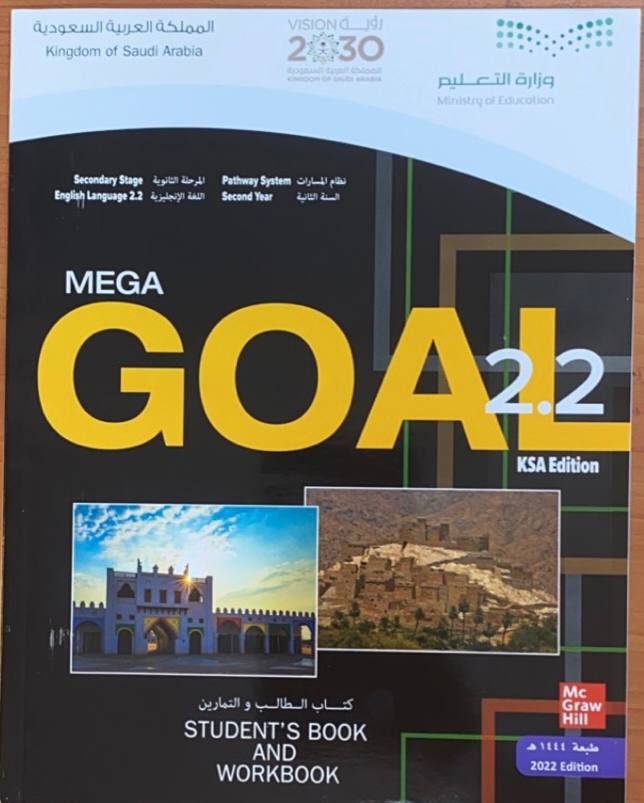 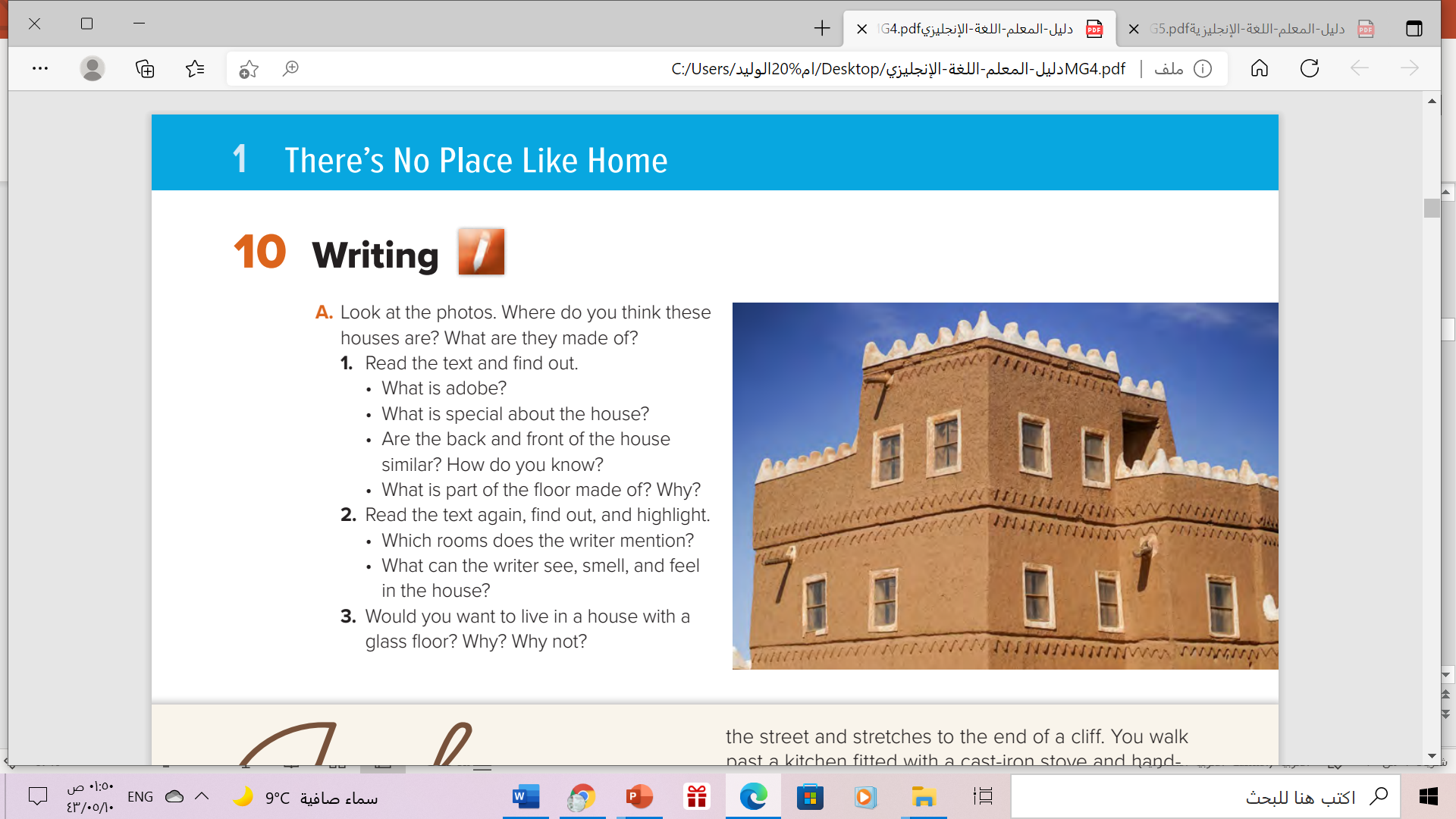 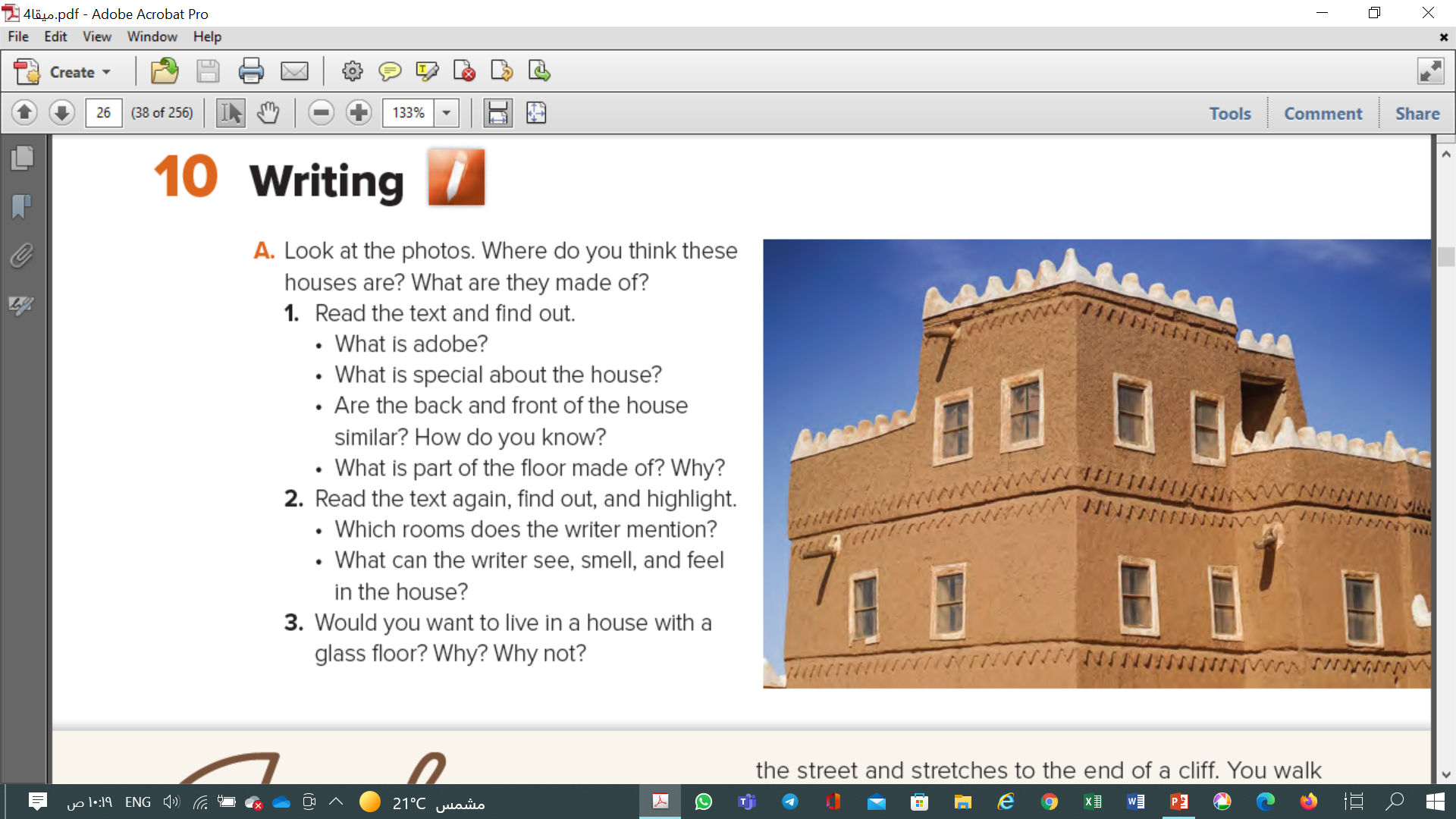 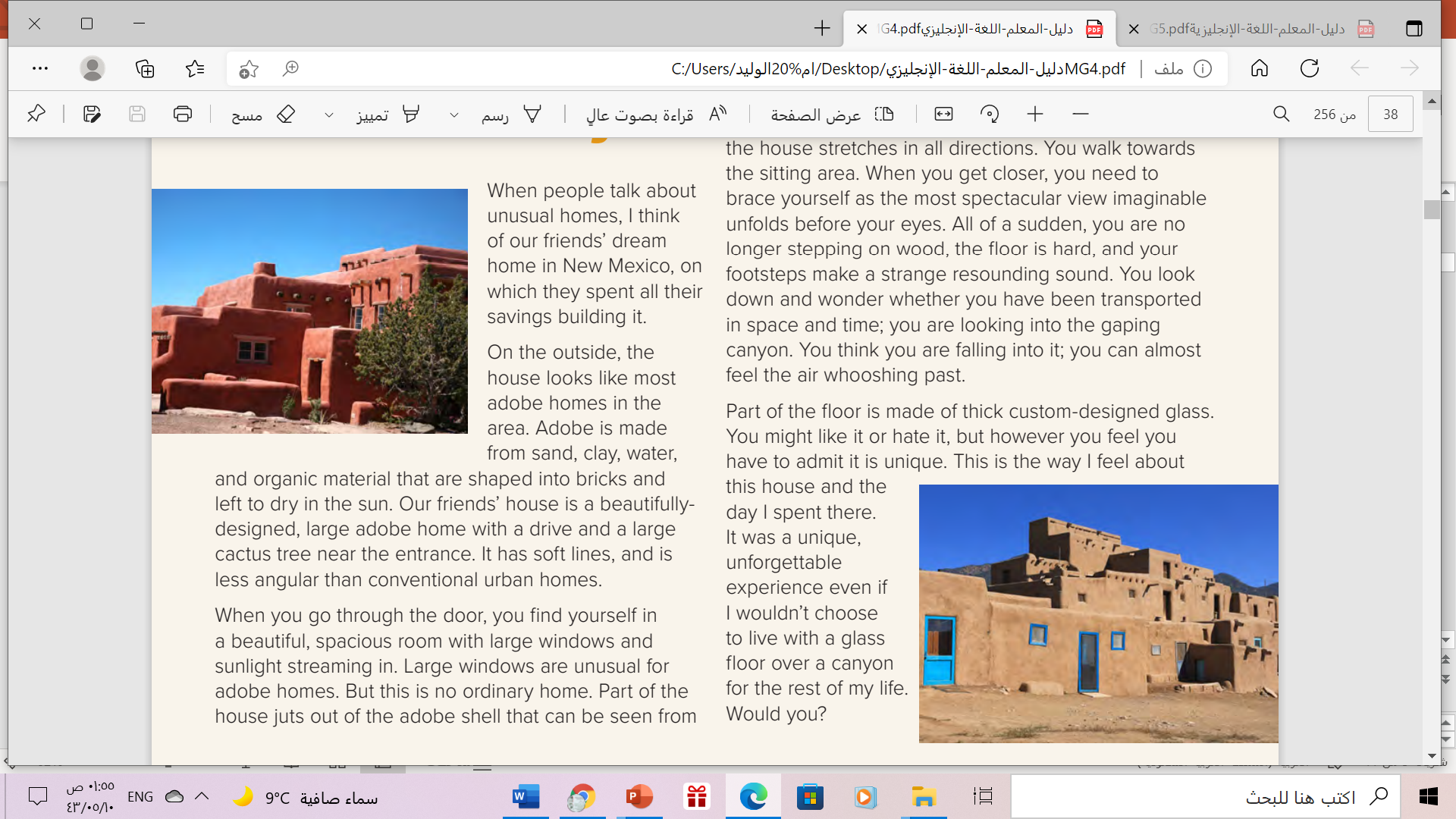 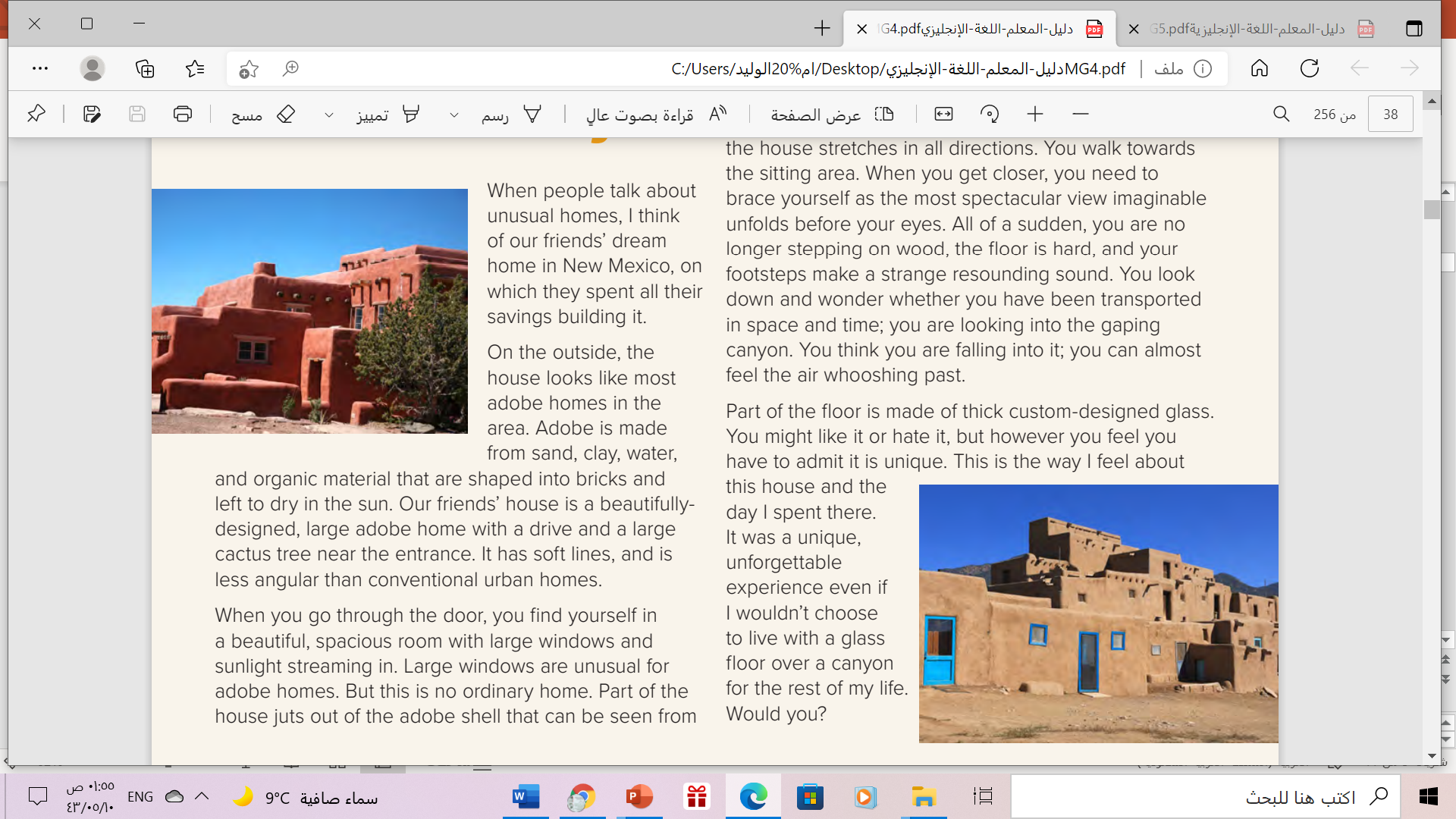 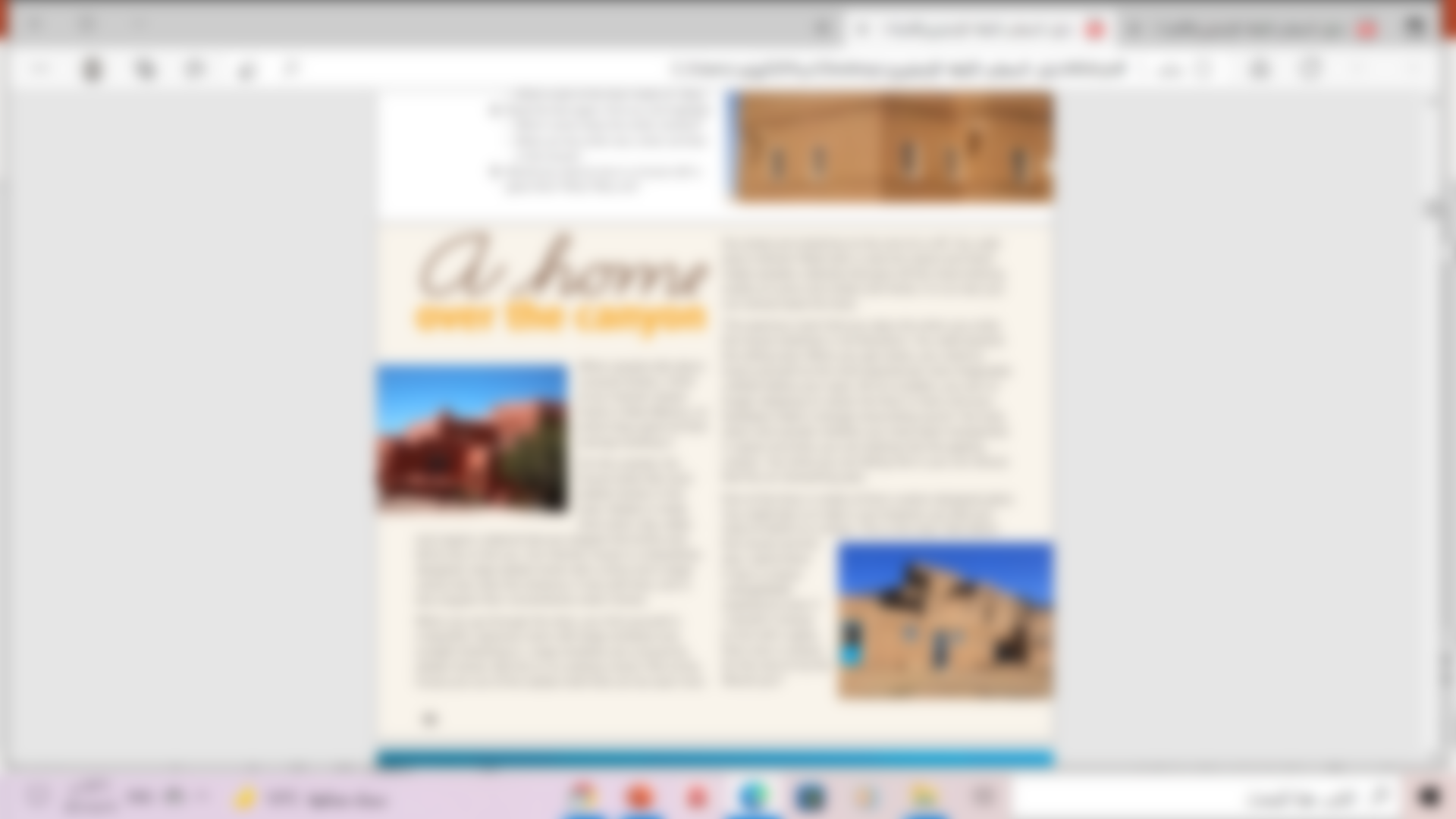 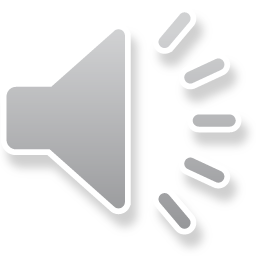 Read as long you listen
What is the title of the text?
How many paragraphs are there?
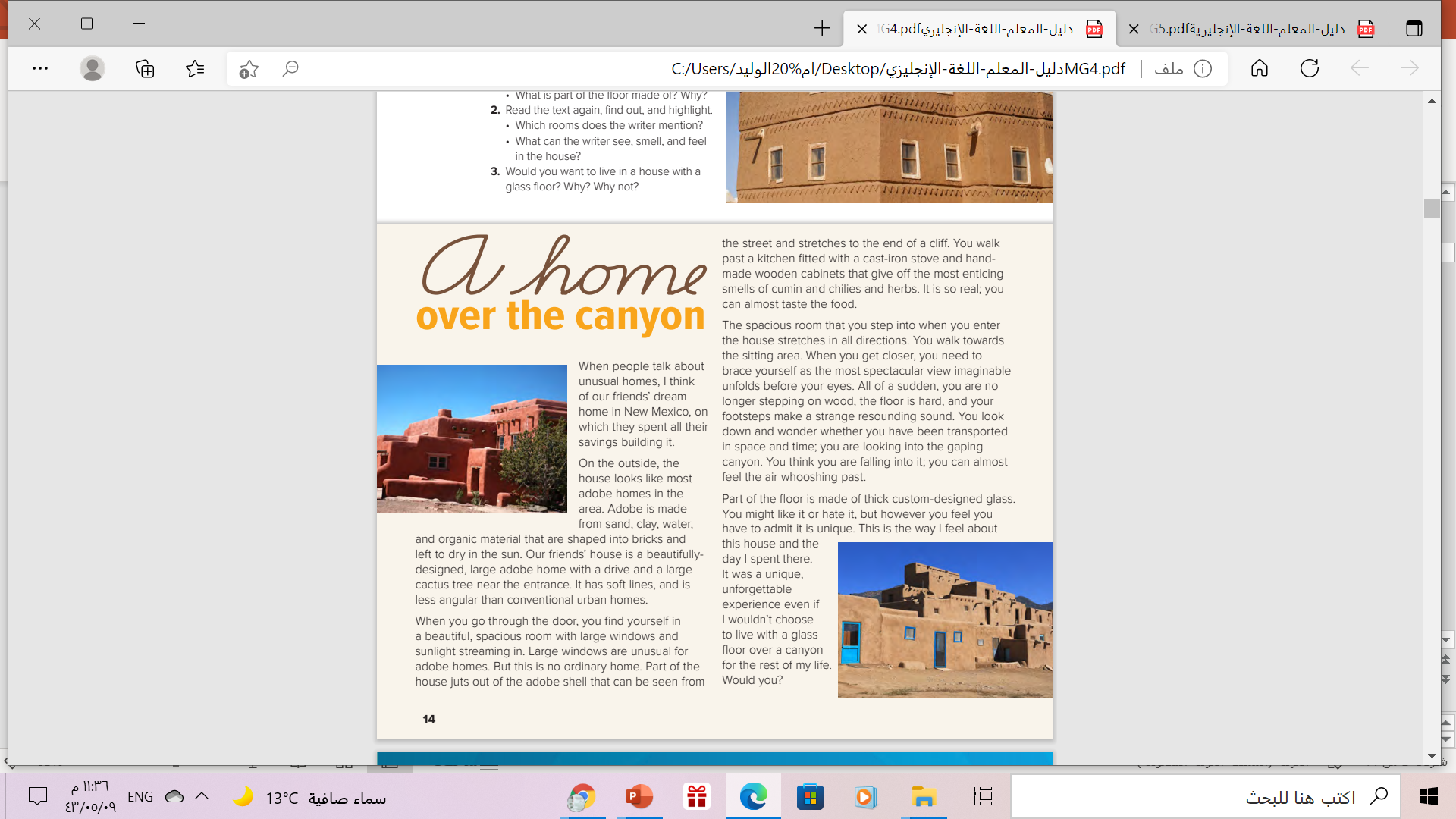 4
1
2
5
3
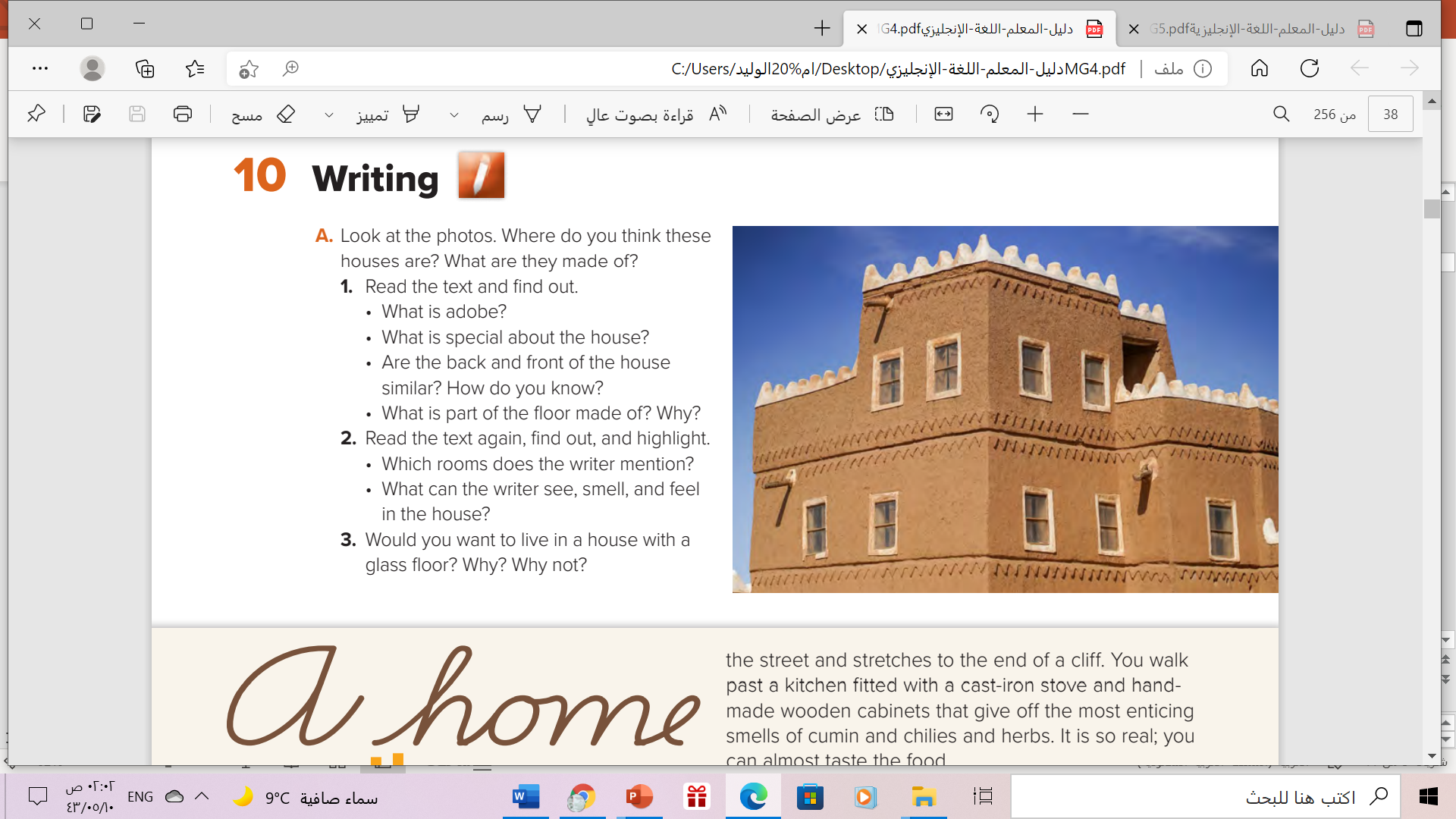 Adobe is building material that is made from sand, clay, water and organic material that is shaped into bricks and left to dry in the sun. 
It’s a beautifully designed, large adobe home with soft lines./Part of the house juts out of the adobe shell and stretches to the end of a cliff. 
No, they aren’t. The front of the house that can be seen from the street is that of a large adobe home with a drive and a cactus tree at the entrance. 
     The back of the house has large windows and stretches to the end of the cliff.( first 5
      lines of paragraph 2)
 Part of the floor is made of thick custom-designed glass to allow a unique view of the canyon below.
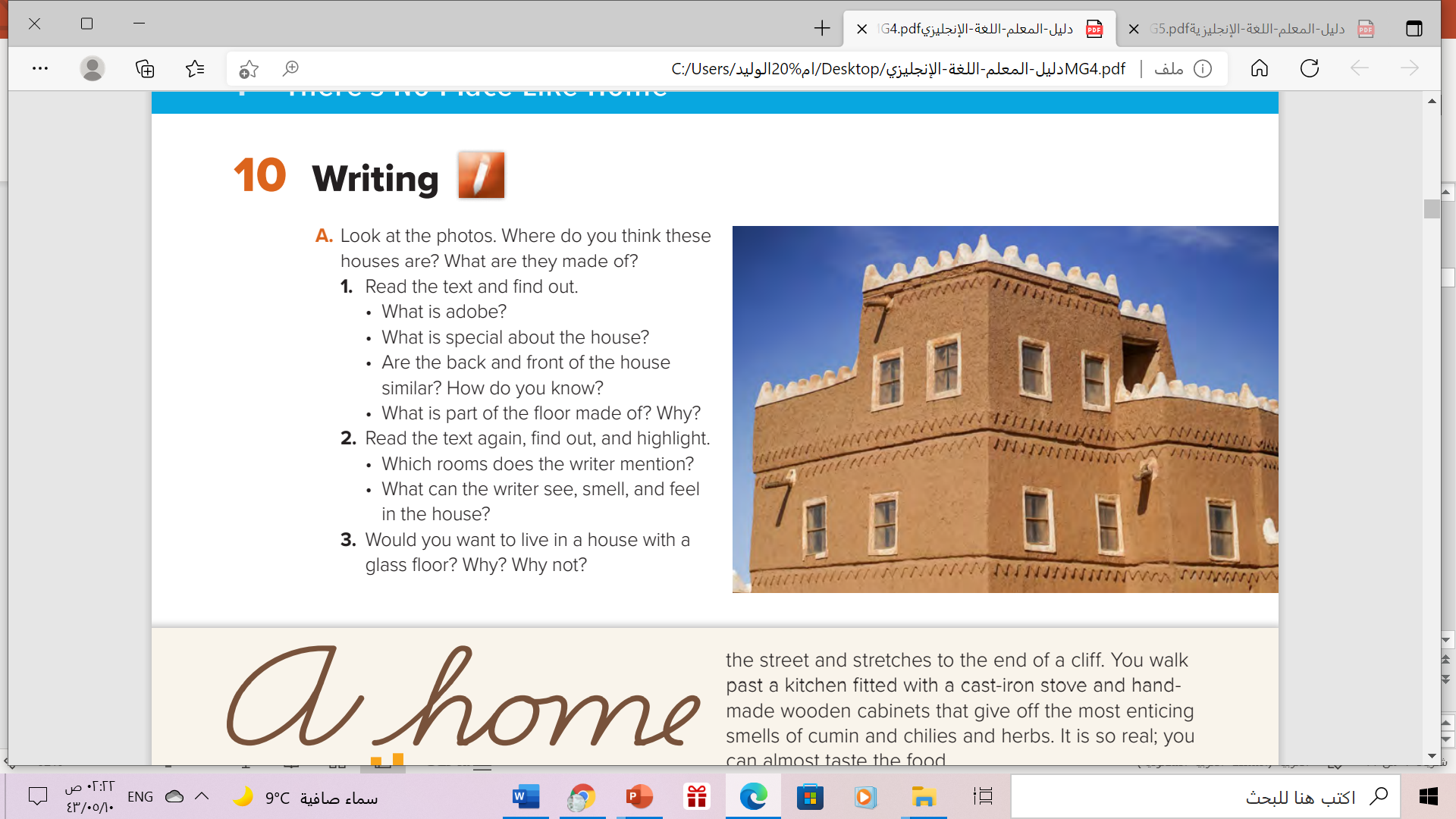 •A spacious room that stretches in all directions and the kitchen. 

• He can see: the door, large windows, sunlight streaming in, the street, the cliff, the kitchen, the wooden cabinets, the sitting area, a spectacular view, the gaping canyon

He can smell: the most enticing smells of cumin , chilies and herbs.

He can feel: the hard floor, the air whooshing past (he imagines this)
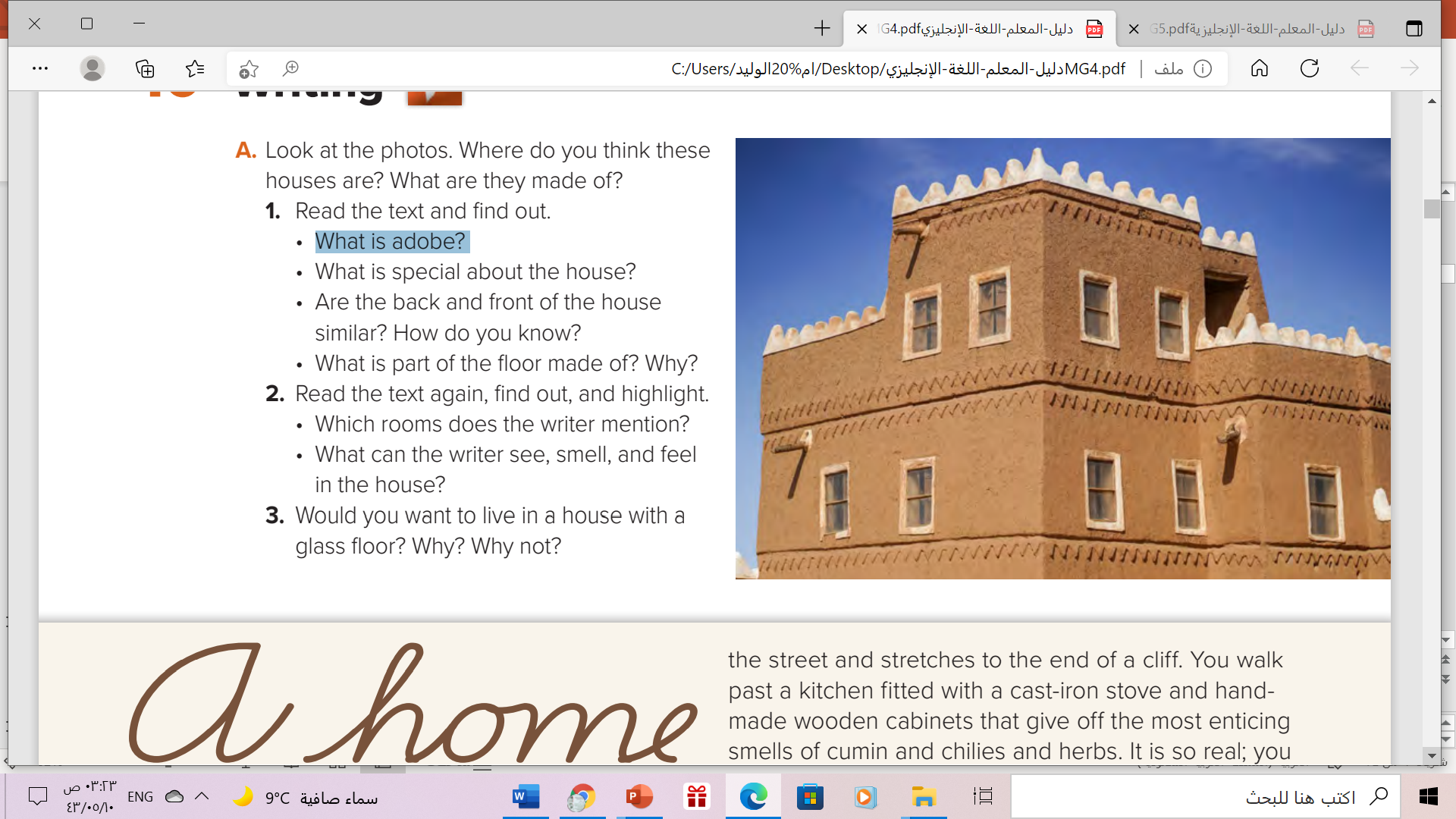 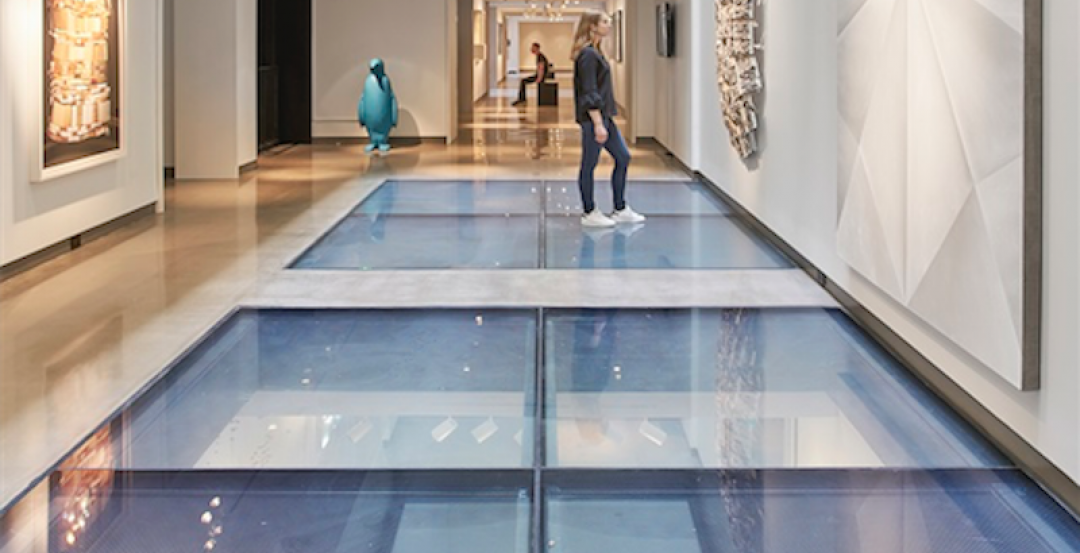 Book Open
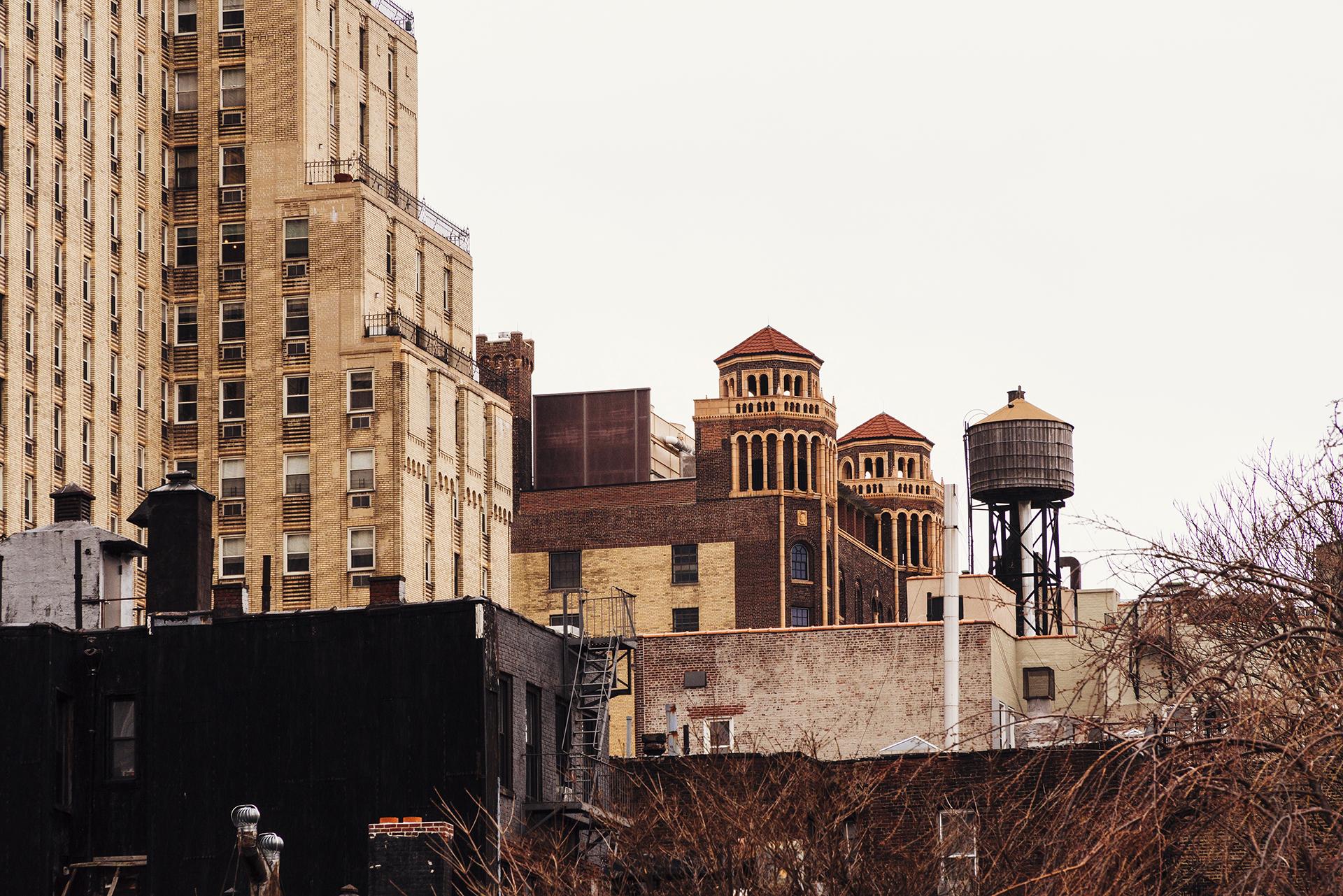 Page ( 39 )
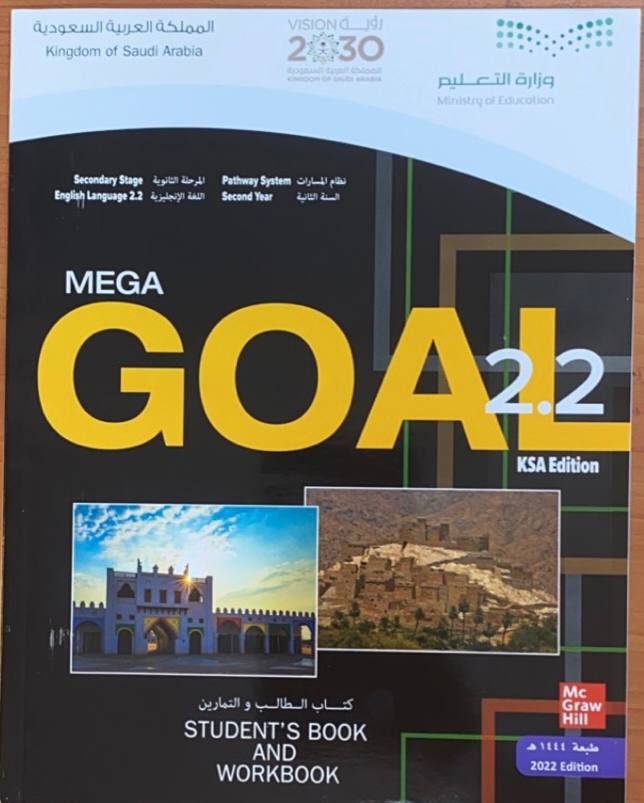 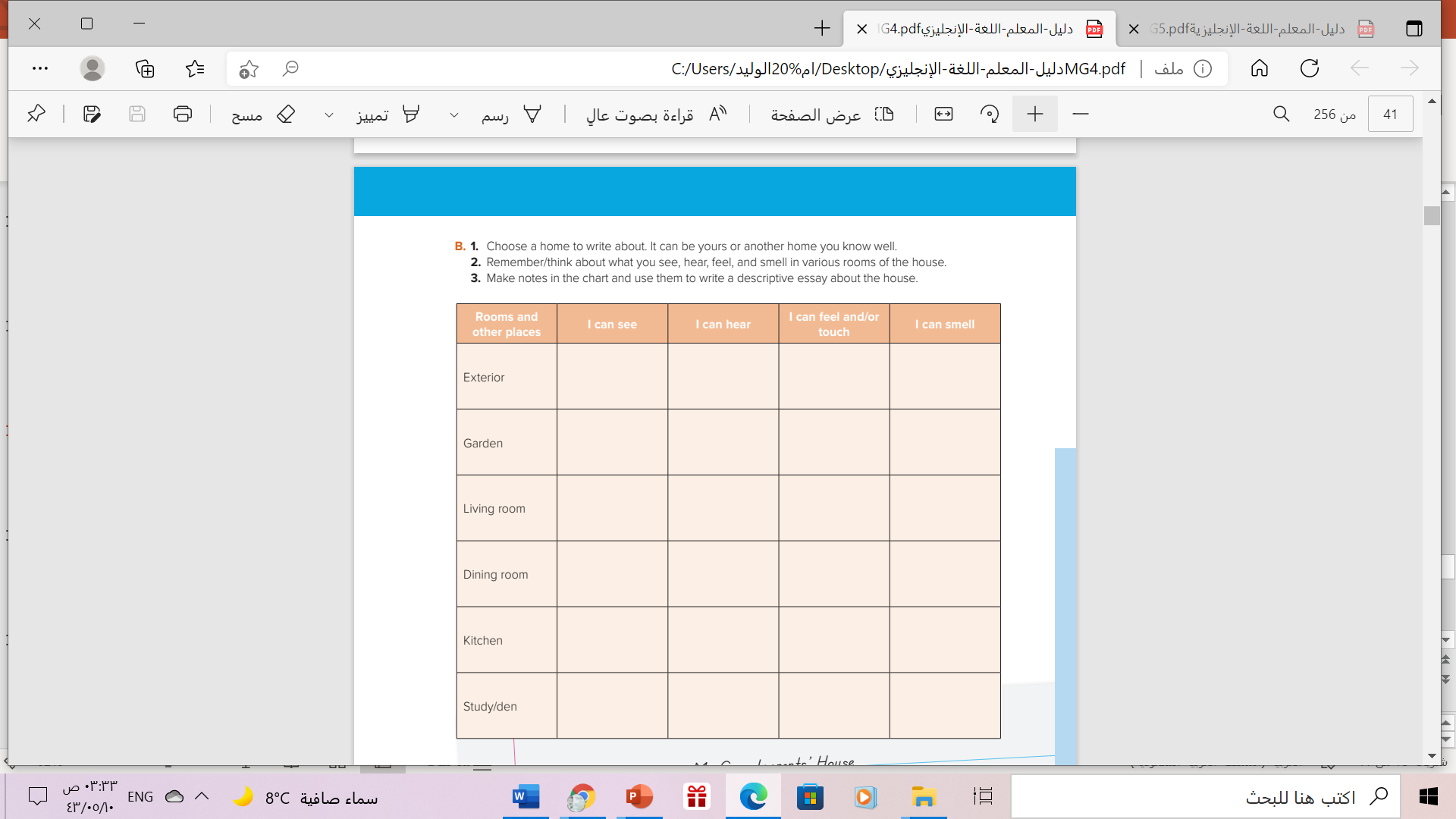 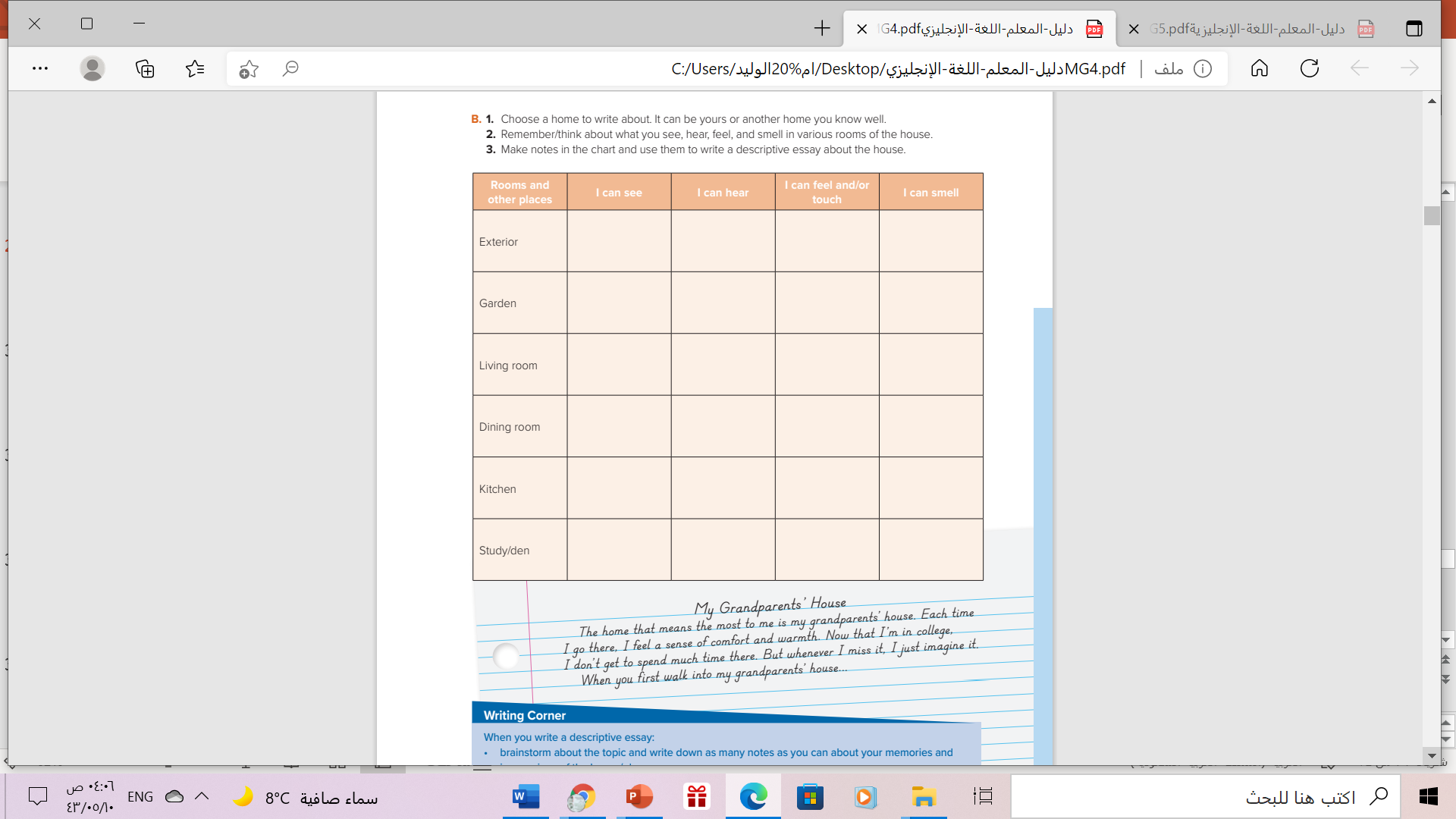 Use the notes in the chart to write a descriptive essay about the house
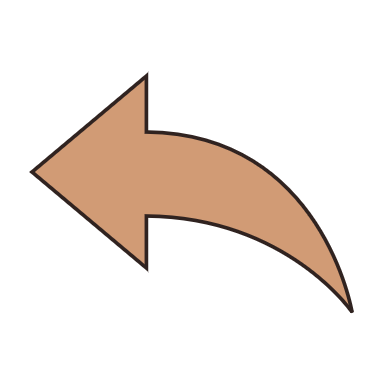 Example of descriptive essay
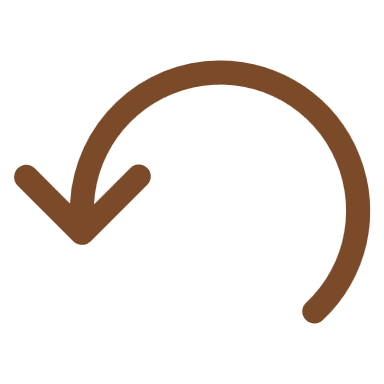 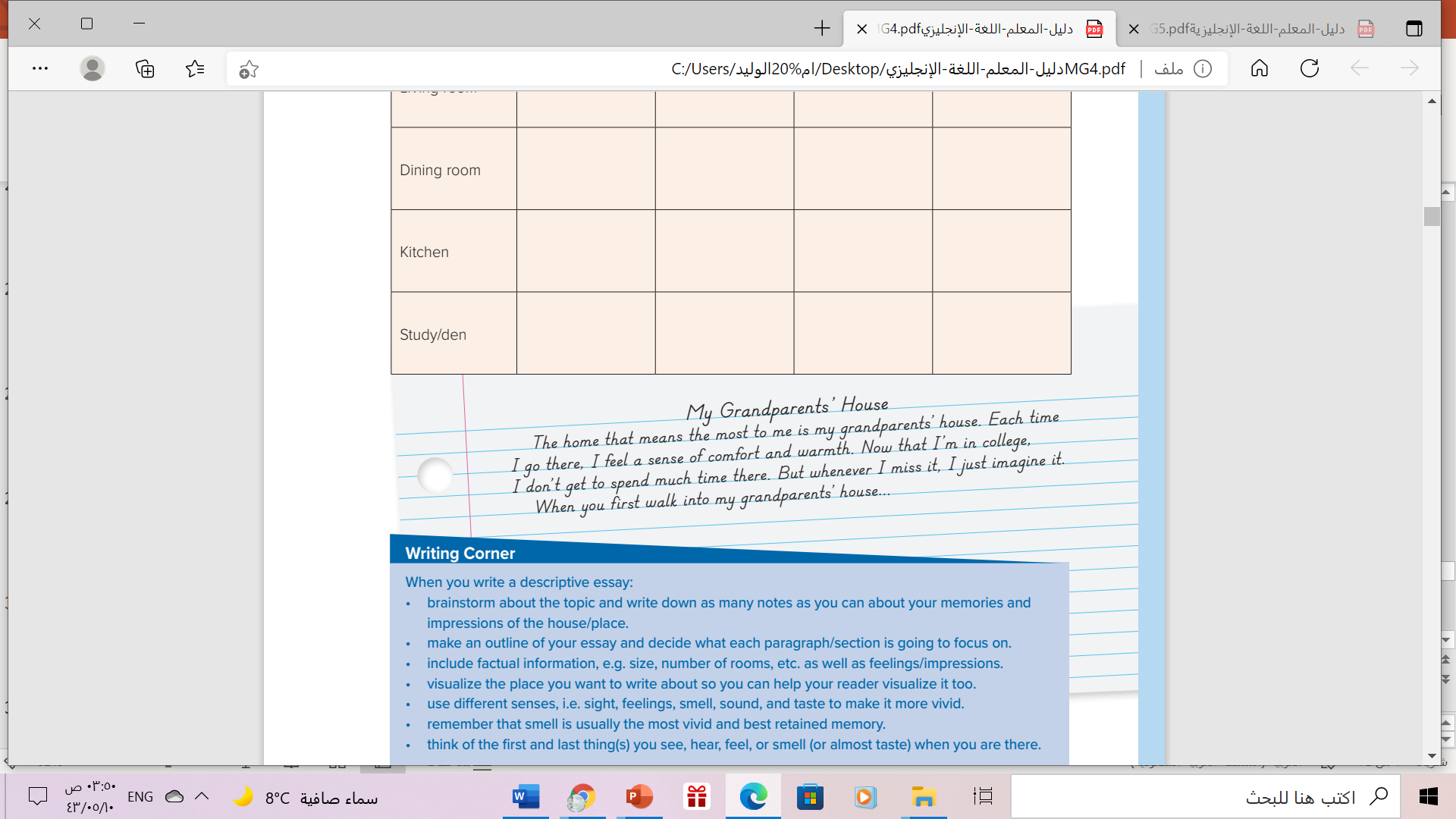 Follow these steps to write a descriptive essay
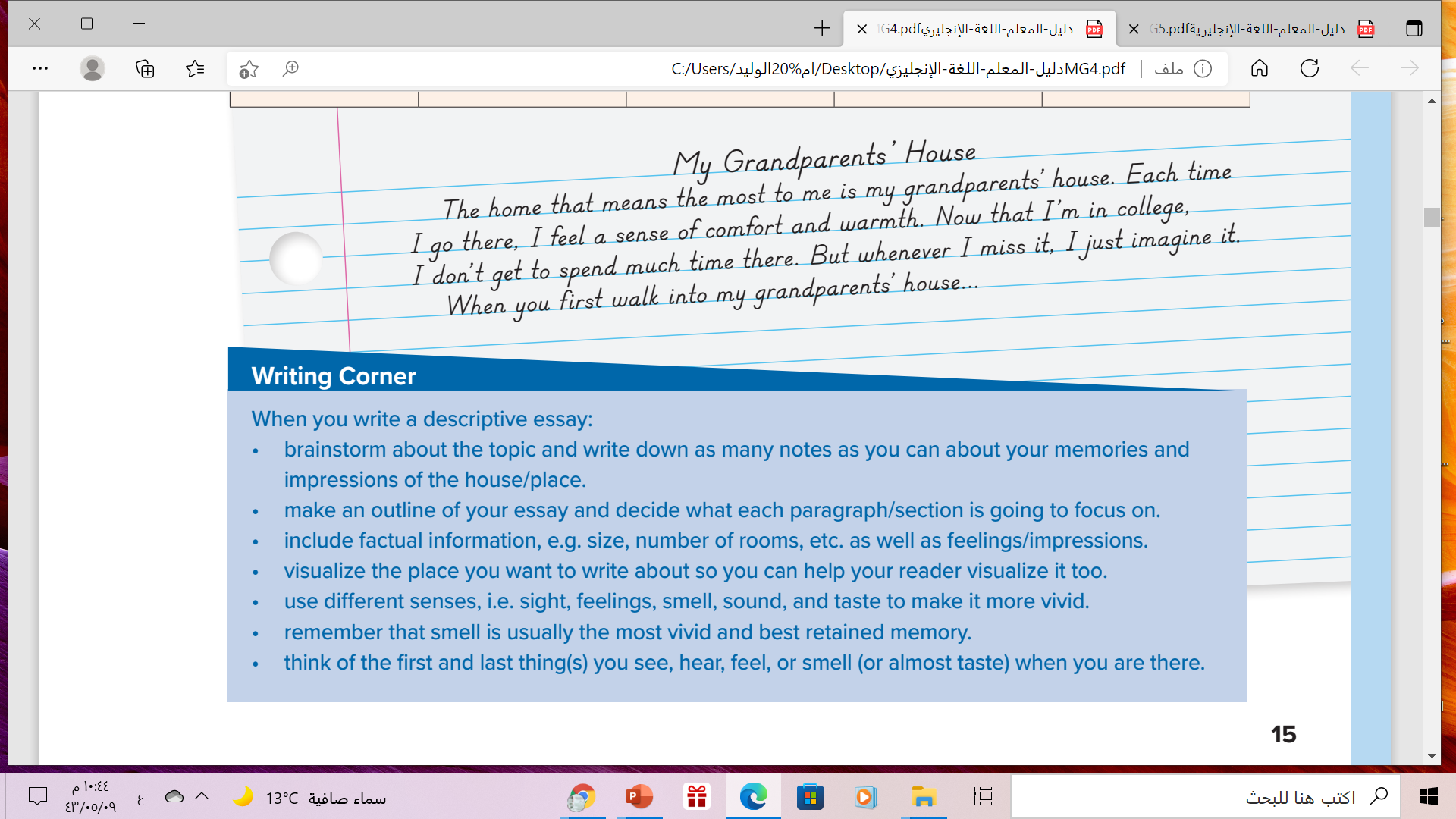 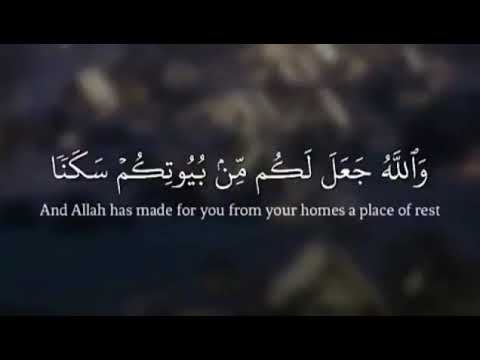 Remember
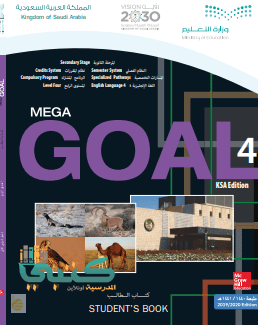 Home work
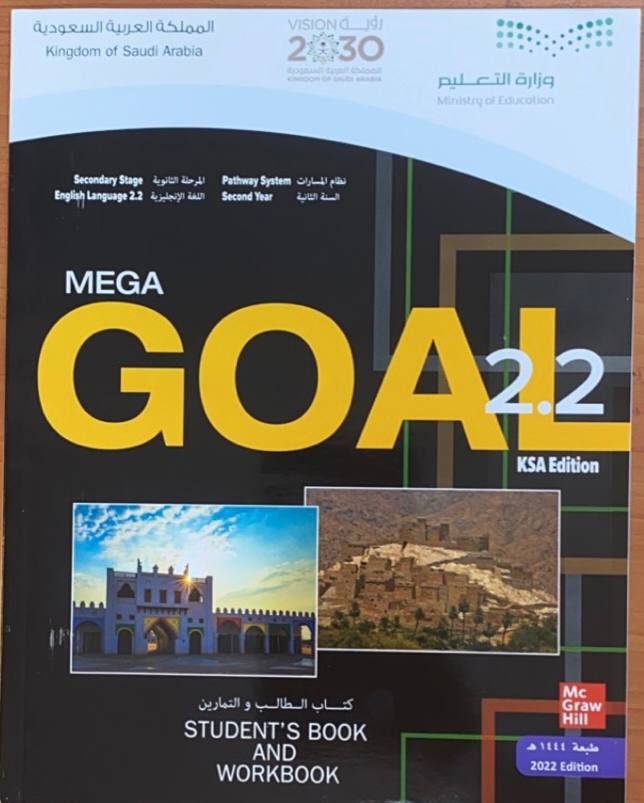 Workbook pahe ( 103 ), exercise ( L)
Thanks!
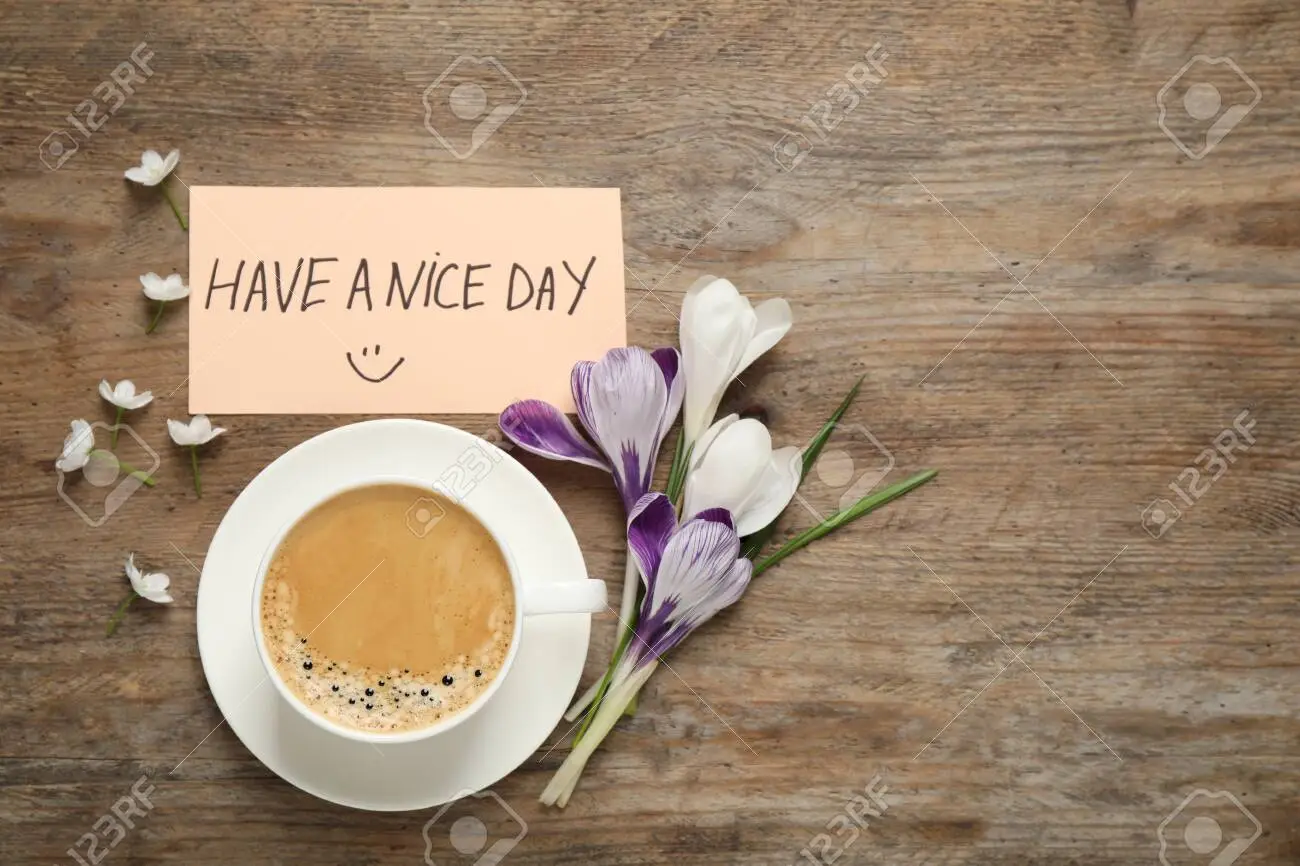